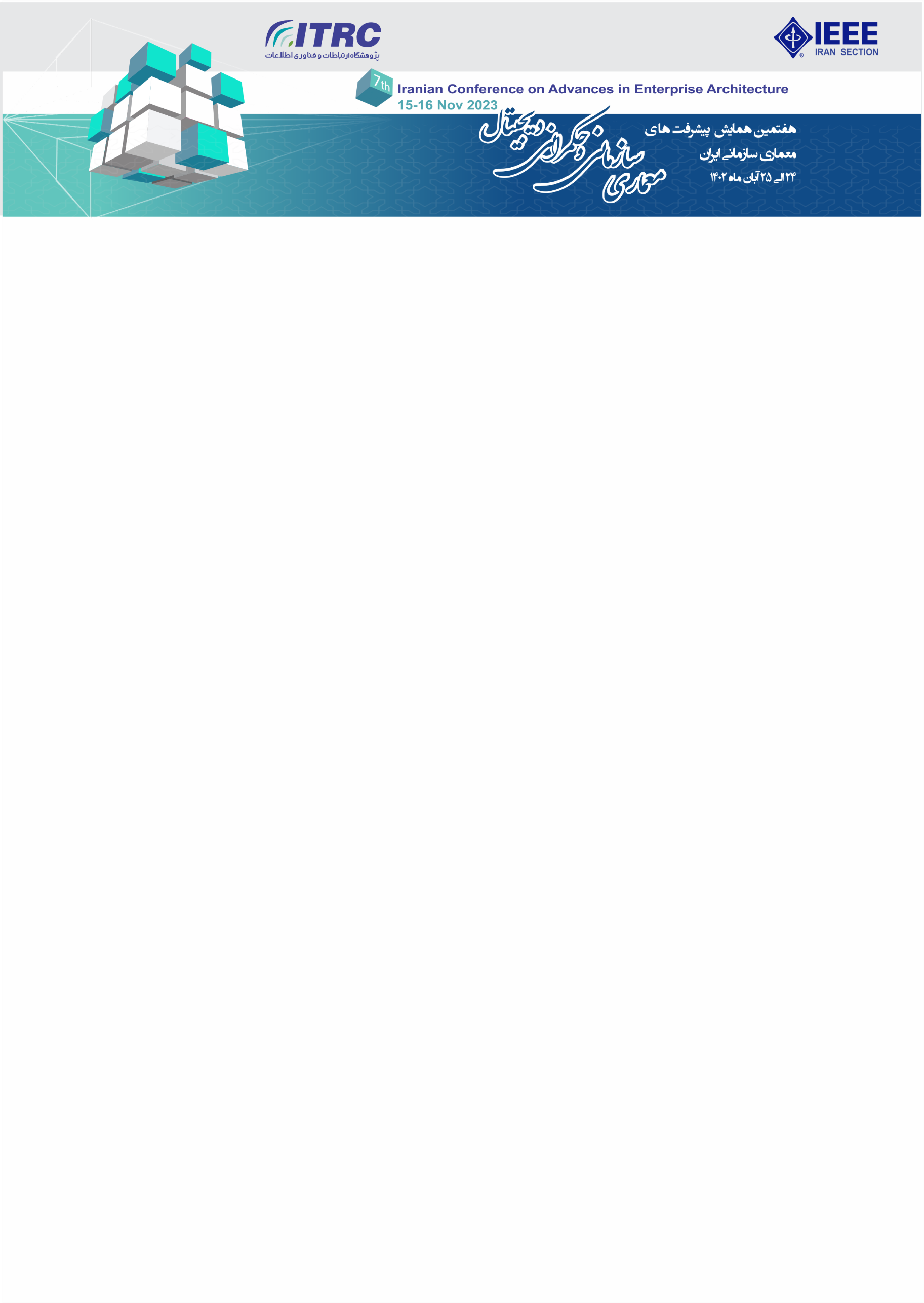 عنوان مقاله (با قلم B Titr 46pt.)
----- يک سطر فاصله ( B Nazanin 28pt.پررنگ) -----
نام و نام خانوادگي نويسنده اول *، نويسنده دوم، ... در يك يا دو سطر. از ذكر عناويني نظير مهندس يا دكتر و ... در ابتداي اسامي خودداري شود
 نام و نام خانوادگي نويسندگان به صورت کامل ذکر شود. (همراه با پسوند) (B Nazanin 28pt.،پررنگ)
*- نويسنده مسئول: درجه علمي و رشته تخصصي (يا سمت كاري) نويسنده اول (B Nazanin 24pt.، وسط چين)
2- درجه علمي و رشته تخصصي (يا سمت كاري) نويسنده دوم (B Nazanin 24pt.، وسط چين)
آدرس پست الكترونيك(Times New Roman 22 pt. Italic)
نتیجه‌گیری
روش تحقیق
مقدمه
چکیده (حداکثر 120 کلمه)
به‌منظور يكسان‌سازي مجموعه لازم است كه همة مقالات پوستری با طرحي يكسان و كاملاً هماهنگ تهيه و تايپ شوند. (رنگ‌بندی، جانمایی مطالب، تک یا دو ستونه بودن و اندازه ستون‌های چپ و راست و نوع محتوای آن‌ها طبق سلیقه نگارنده مقاله است). اين راهنما به نويسندگان كمك مي‌كند تا مقالة خود را با طرح مورد قبول کنفرانس تهيه نمايند. توجه شود كه فرمت ظاهري اين راهنما و نگارش آن منطبق بر دستورالعمل مورد قبول گردهمايي است. 
پوستر باید در سایز A1 و به صورت عمودي باشد. ضروری است عنوان همایش و لوگوهای بالای پوستر حفظ شود. سایر زیباسازی‌ها در متن به شرط رعایت ساختار پیشنهادی زیر آزاد است. 
براي ساخت پوستر، فقط از نرم افزار مايكروسافت پاورپوینت نسخة 2003 به بعد استفاده كنيد. عنوان همة بخش‌ها با قلم B Titr و اندازه pt. 38 پررنگ و عنوان زيربخش‌ها با قلم B Nazanin و اندازه 30 پررنگ تايپ شود.
عنوان هر بخش يا زيربخش، با يك خط خالي فاصله از انتهاي متن بخش قبلي تايپ و شماره‌گذاري شود. خط اول همة پاراگراف‌ها بايد داراي تورفتگي به اندازة cm1 باشد. برای کلیه متون باید حالت پاراگراف از راست (متن از راست به چپ)- حالت Justify- انتخاب گردد. براي تدوين بخشهای لاتين نيز بايستي کليه موارد مندرج در اين دستورالعمل رعايت شود. برای نگارش بخش های لاتین بايد از قلم Times New Roman با اندازه فونت دو شماره کمتر از حالت فارسي استفاده شود.
از درج فرمول‌های غیرضروری اکیداً اجتناب گردد. تصاویر و شکل‌ها وضوح کامل داشته باشند. متن توضیحات در کل پوستر هدف‌دار و در جهت روشن شدن ایده‌ها باشد.
متن و عكس مورد نظر را اينجا اضافه كنيد
متن و عكس مورد نظر را اينجا اضافه كنيد
نتایج عملی یا شبیه‌سازی
مراجع
هدف تحقیق
متن و عكس مورد نظر را اينجا اضافه كنيد
متن و عكس مورد نظر را اينجا اضافه كنيد
متن و عكس مورد نظر را اينجا اضافه كنيد